screening, brief intervention, and referral to treatment
introduction to SBIRT for adolescents
Lecture 7.1
adolescents are less likely to have a substance use disorder & more likely to be engaging in risky use
half of the adolescents coming into emergency rooms will screen positive for alcohol
adolescent alcohol use patterns
alcohol is typically the first substance used by an adolescent (usually around 14 years of age)
1 out of 3 youth will consume alcohol by the 8th grade 
half of those report they have previously been drunk
approximately 70% of high school seniors report having drank alcohol
a quarter of high school seniors                                        report binge drinking in the previous                                          2 weeks
male youth more commonly binge                                  drink than female youth
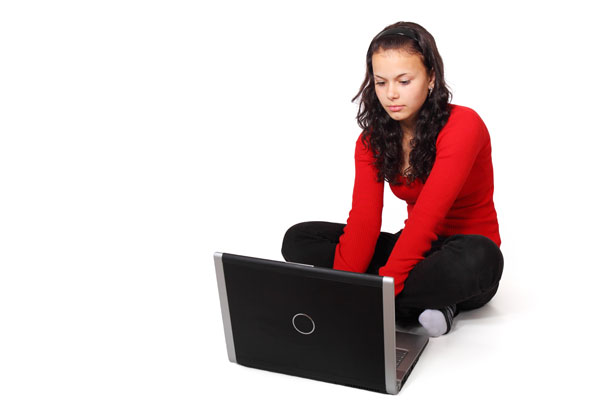 adolescent alcohol use patterns
often consuming beer, liquor or flavored beverages
lower consumption of wine
energy drinks containing alcohol gaining popularity
youth may not ‘feel’ as intoxicated, but are impaired
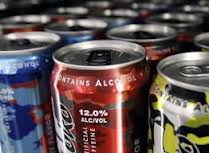 adolescent binge drinking
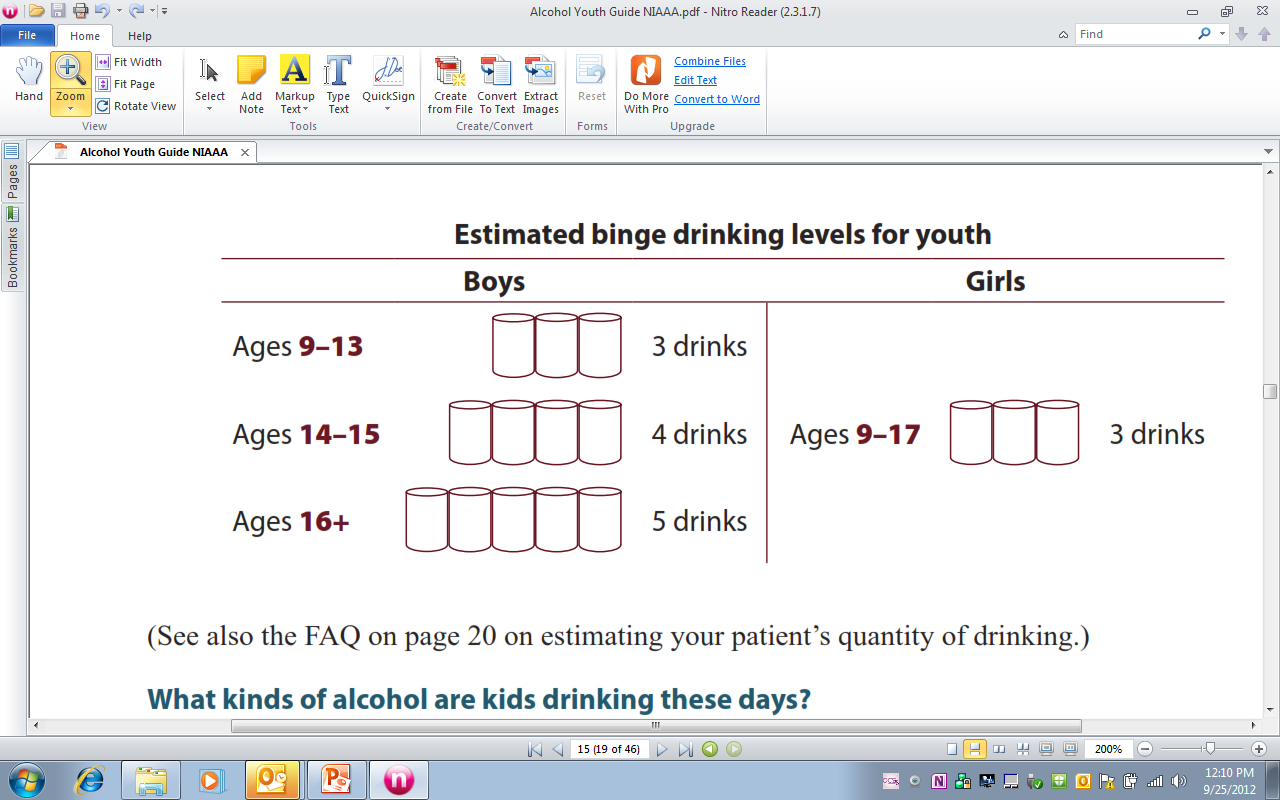 (NIAAA, n.d.)
adolescent drug use patterns
rates of adolescent drug use are                              increasing 
primarily accounted for by the                                increase in marijuana use 
teens are more likely to smoke                            marijuana than cigarettes
increase in the use of synthetic marijuana (“spice”)
prescription drug misuse rising among youth 
preferred medications: Vicodin & Adderall 
reduction in crack cocaine & inhalants 
cigarette use is decreasing; other forms of tobacco gaining in popularity (e.g. hookahs, e-cigarettes)
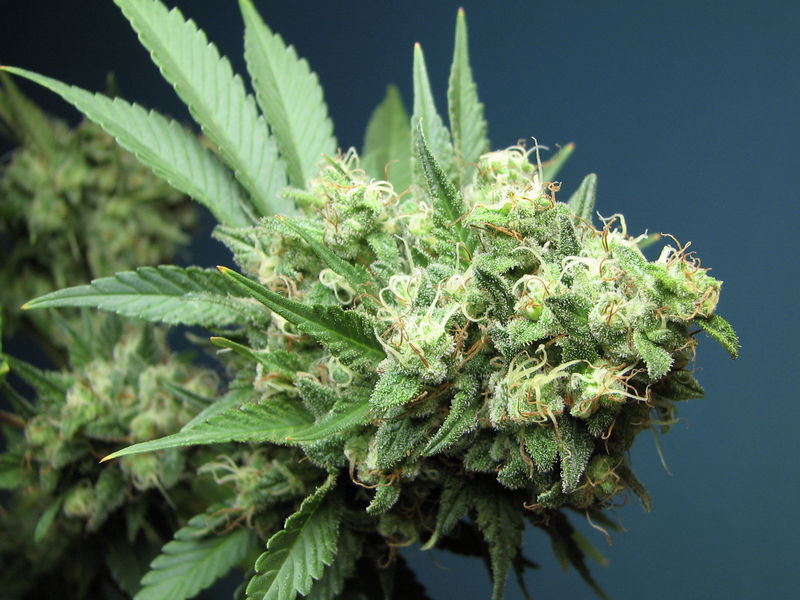 prescription drugs are being increasingly misused by young people
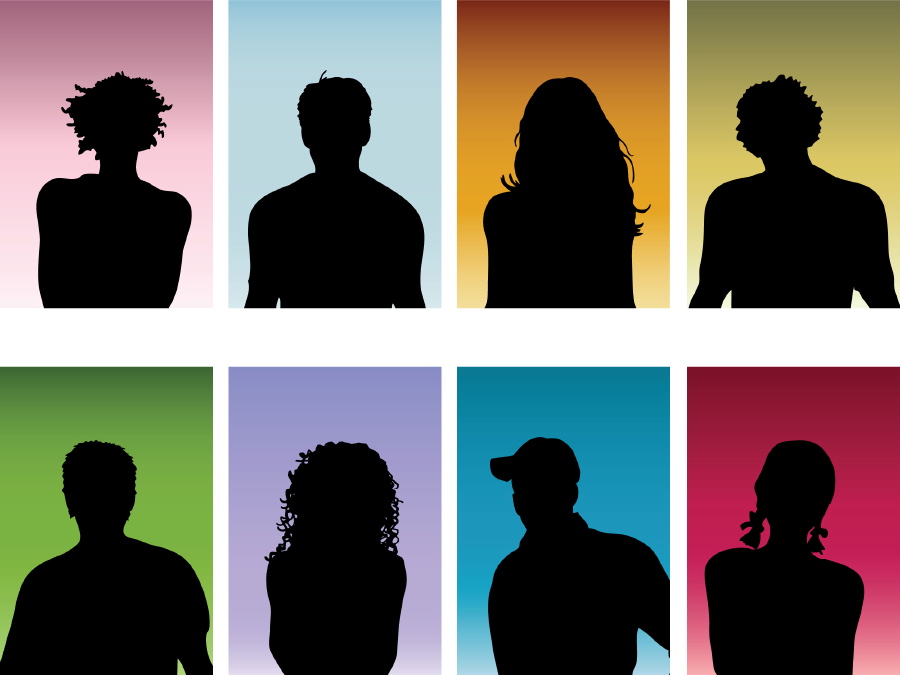 1 in 12 high school seniors report having used Vicodin for nonmedical 
purposes
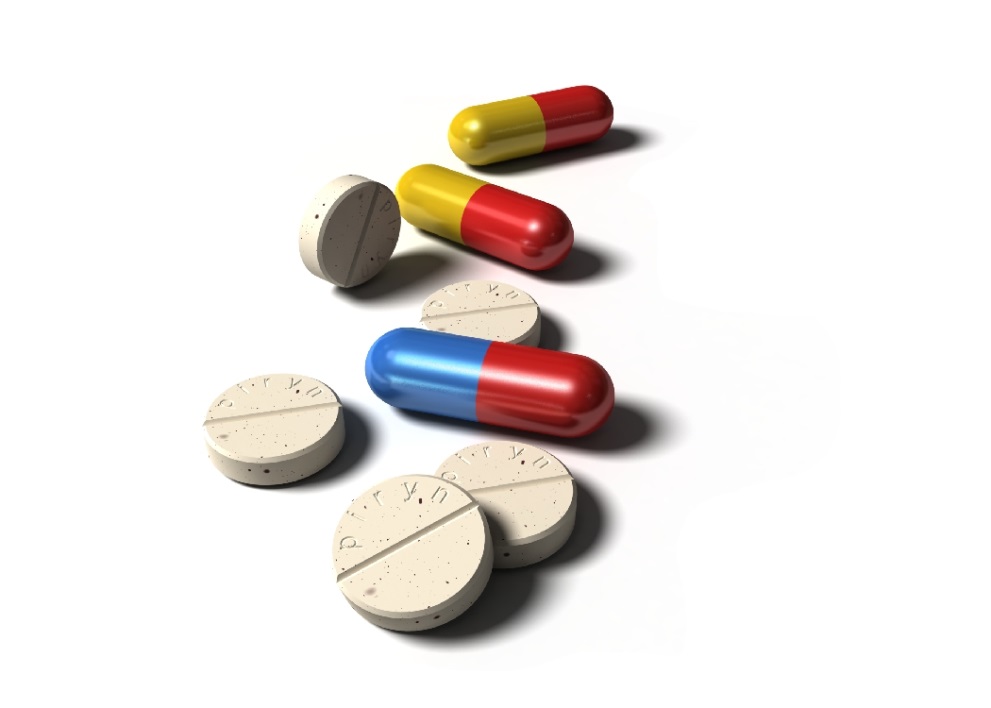 prescription drugs are one of the most commonly misused 
drugs by high school seniors
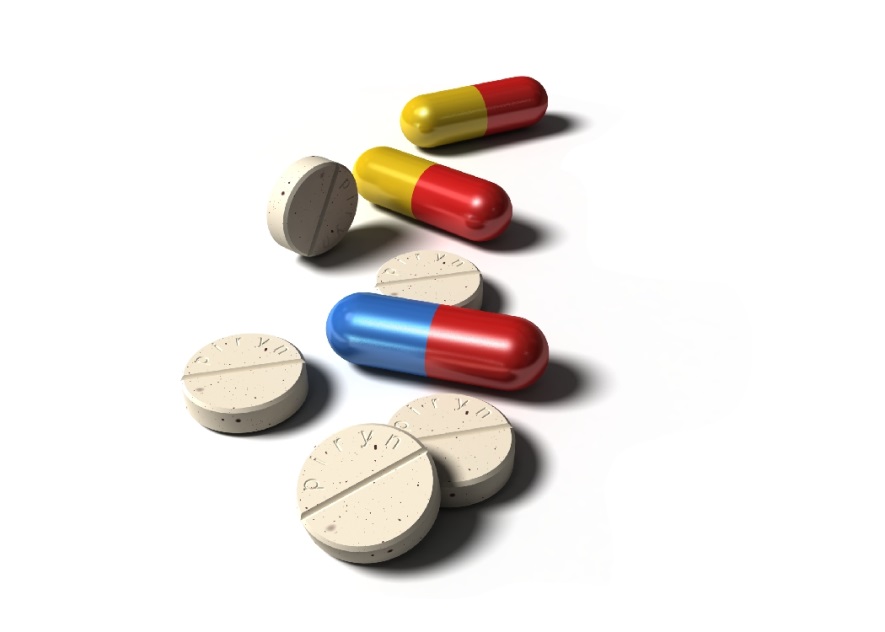 trends
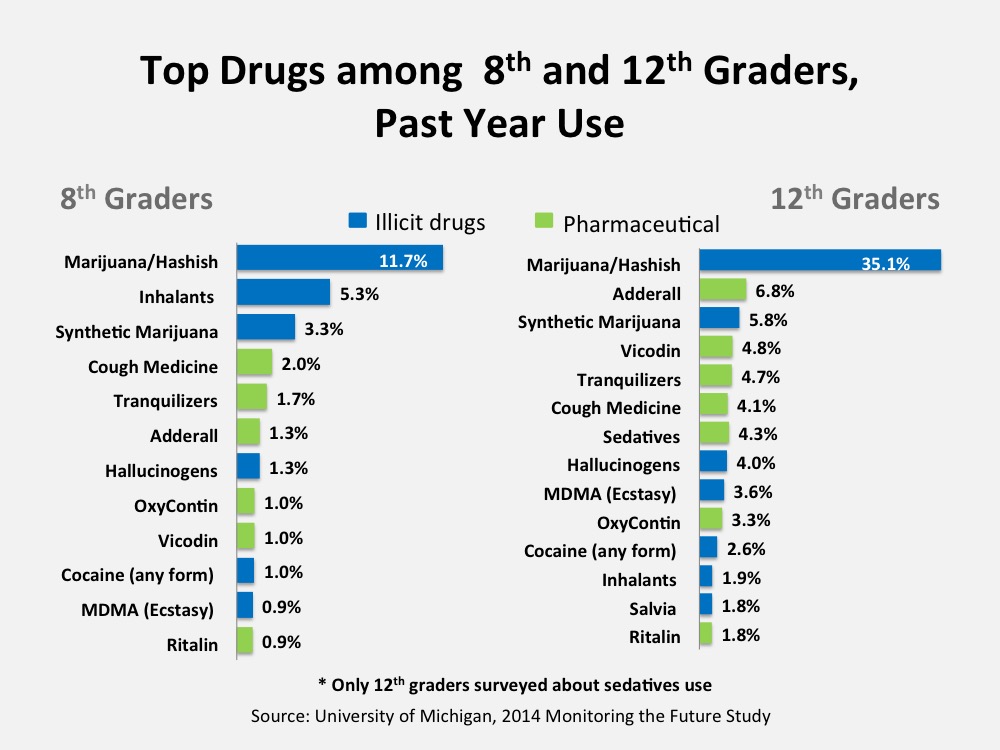 trends
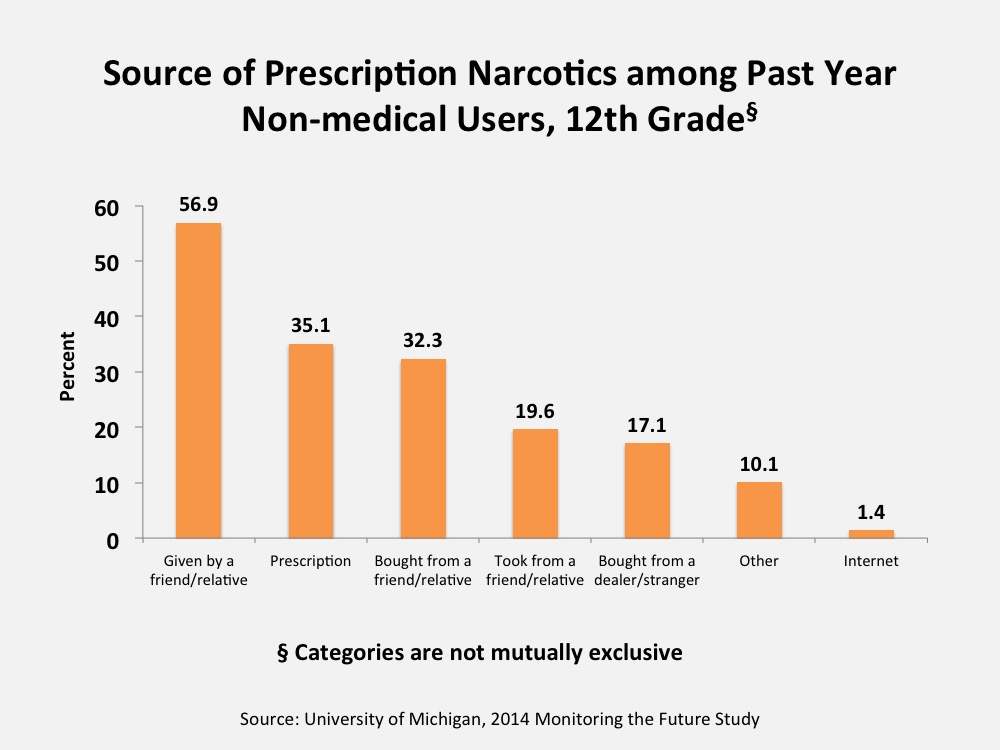 trends
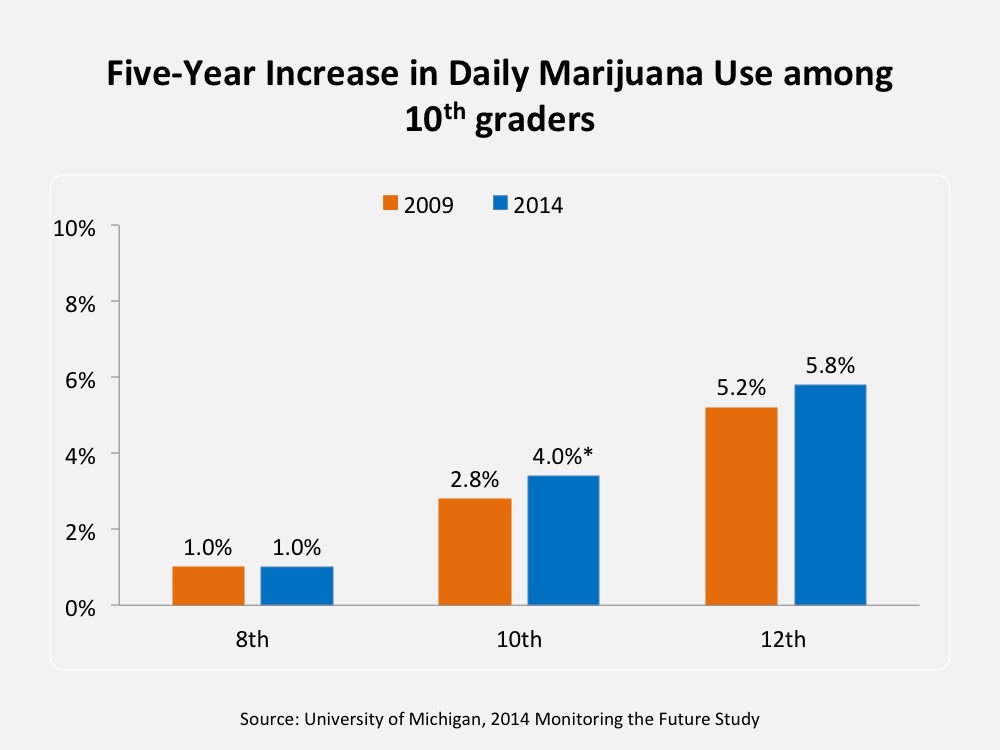 trends
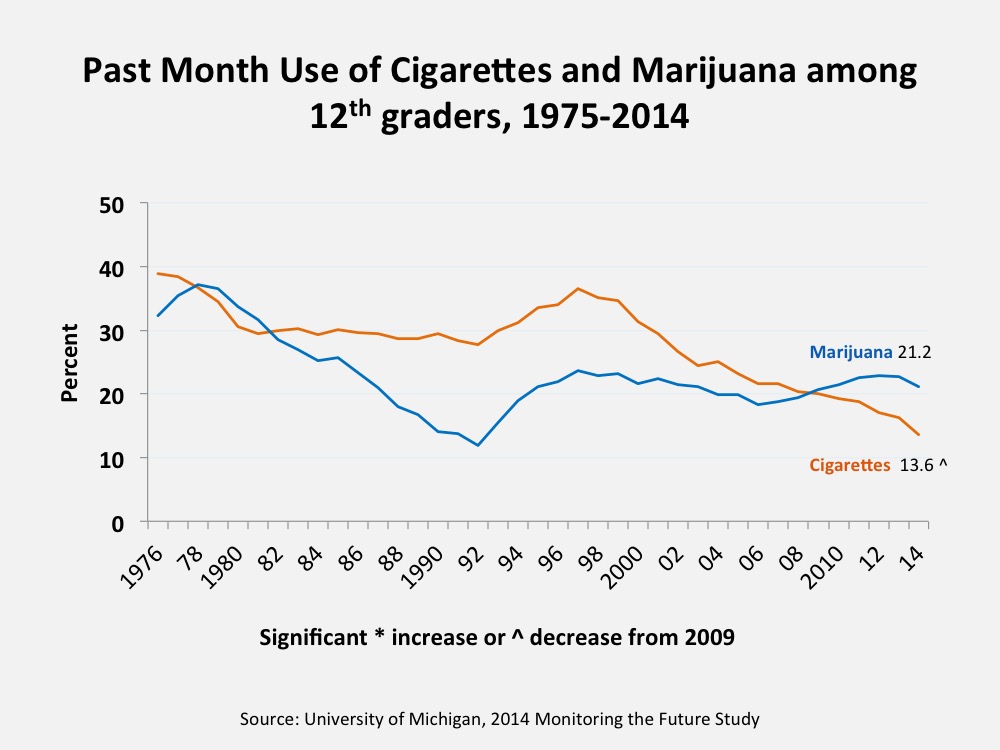 trends
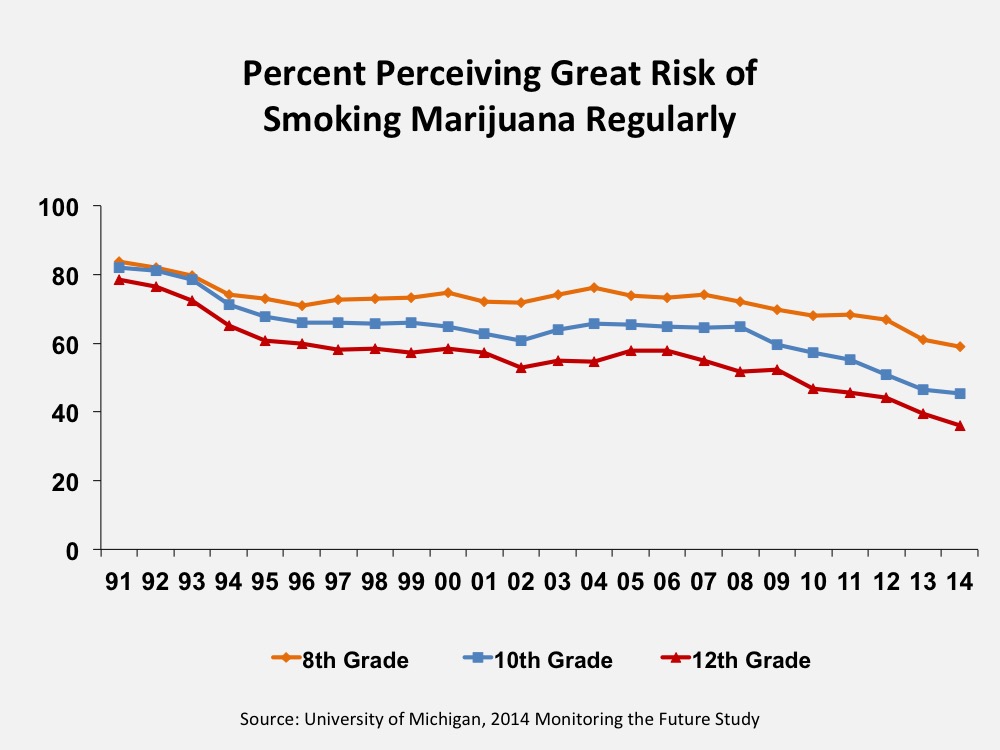 consequences
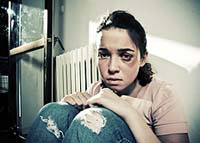 sexually transmitted diseases
unplanned pregnancies
academic difficulties 
increased risk for alcohol use disorder
violence/aggression 
effects on brain development 
injuries 
death 
correlates with other risky behaviors (e.g. smoking, drug use, unprotected sex)
target groups for screening
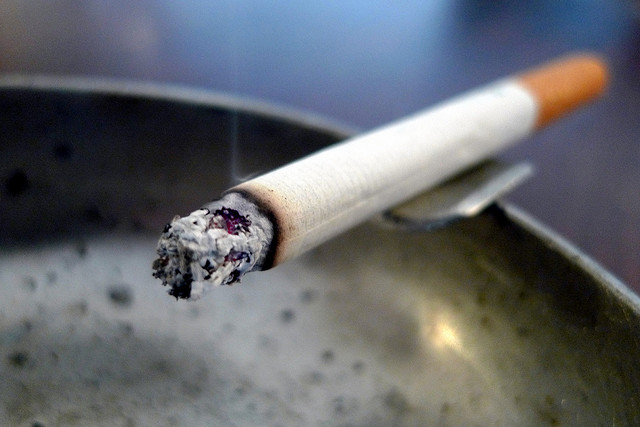 ADD/ADHD patients
youth with conduct disorders
depressed/anxious youth 
unplanned pregnancies 
patients with STDs/STIs 
accident/injury victims
those engaging in other risky behaviors (e.g. smoking)
recent behavior changes (e.g. poor grades, mood changes, truancy, etc.)
most adolescents report they are willing to discuss their substance use with their doctor
most physicians do not ask about adolescent substance use, noting concerns about knowing how to properly do so
only 1 in 20 adolescents who are have a substance use disorder or high-risk will receive treatment